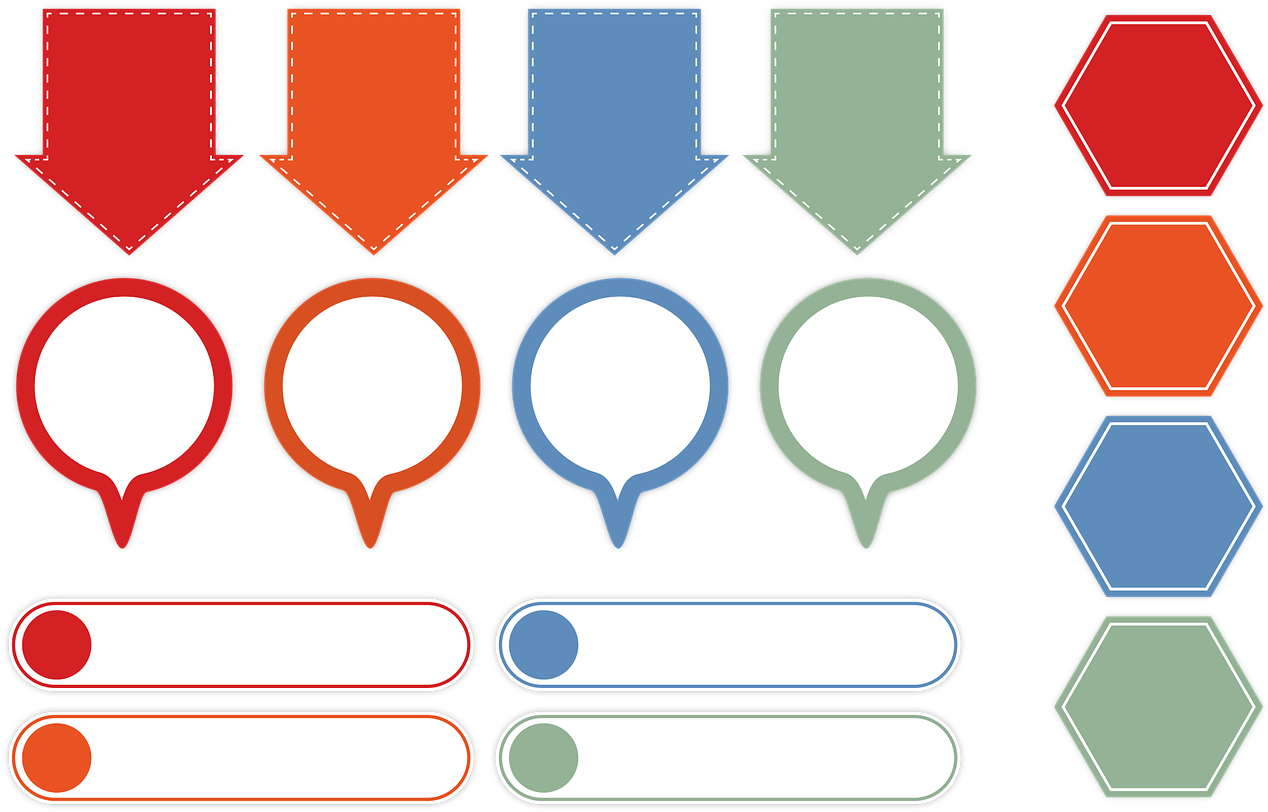 Муниципальное дошкольное автономное образовательное учреждение 
«Детский сад комбинированного вида №60»  муниципального образования Красноармейский район
НАЗВАНИЕ ОО
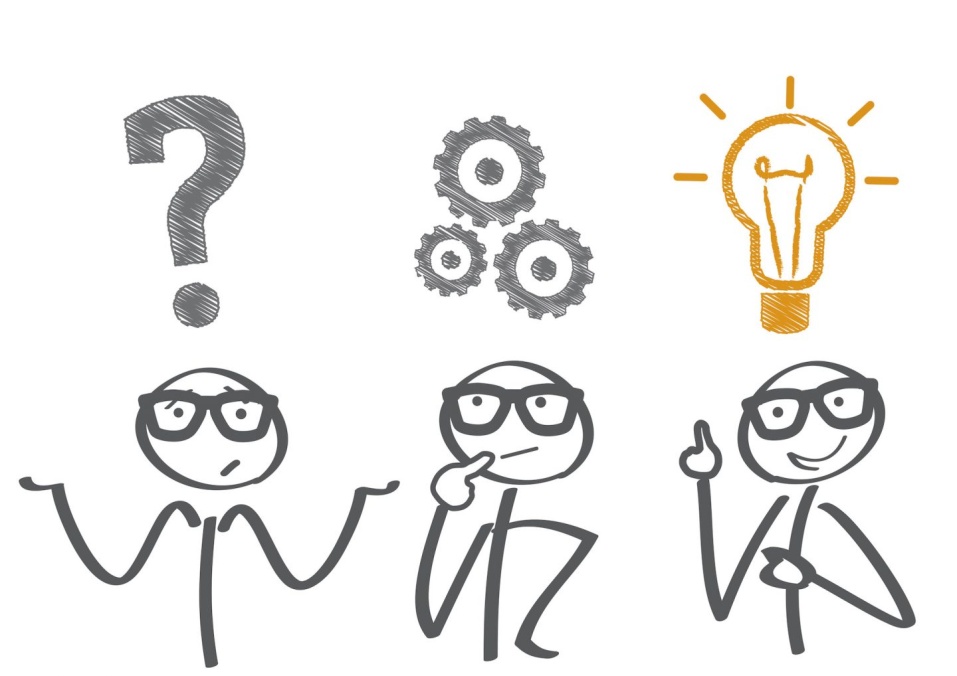 ОТЧЁТ
О РАБОТЕ КРАЕВОЙ ИННОВАЦИОННОЙ 
ПЛОЩАДКИ ЗА 2023 ГОД
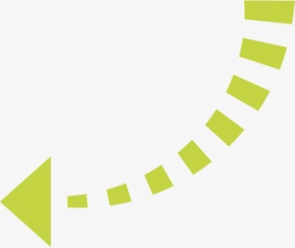 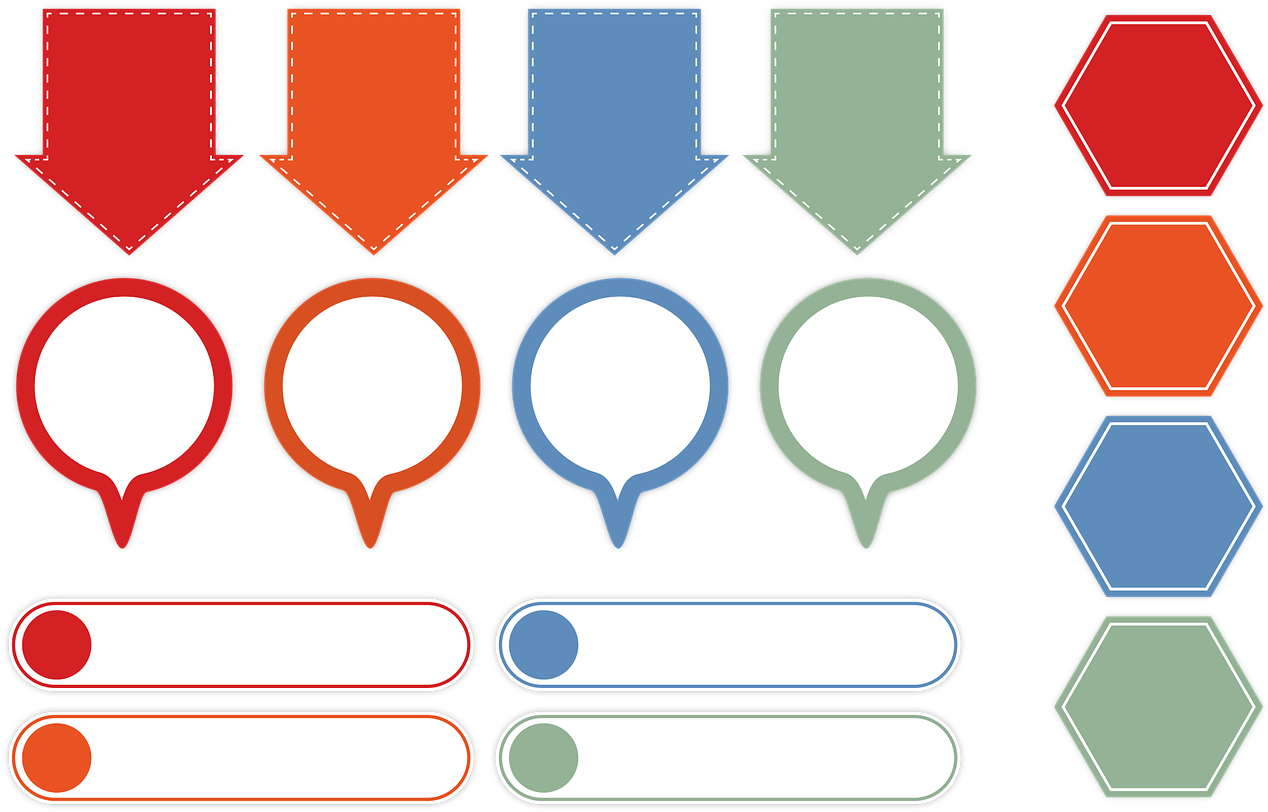 «Инфографика как средство социализации и индивидуализации развития детей с общим недоразвитием речи»
ТЕМА
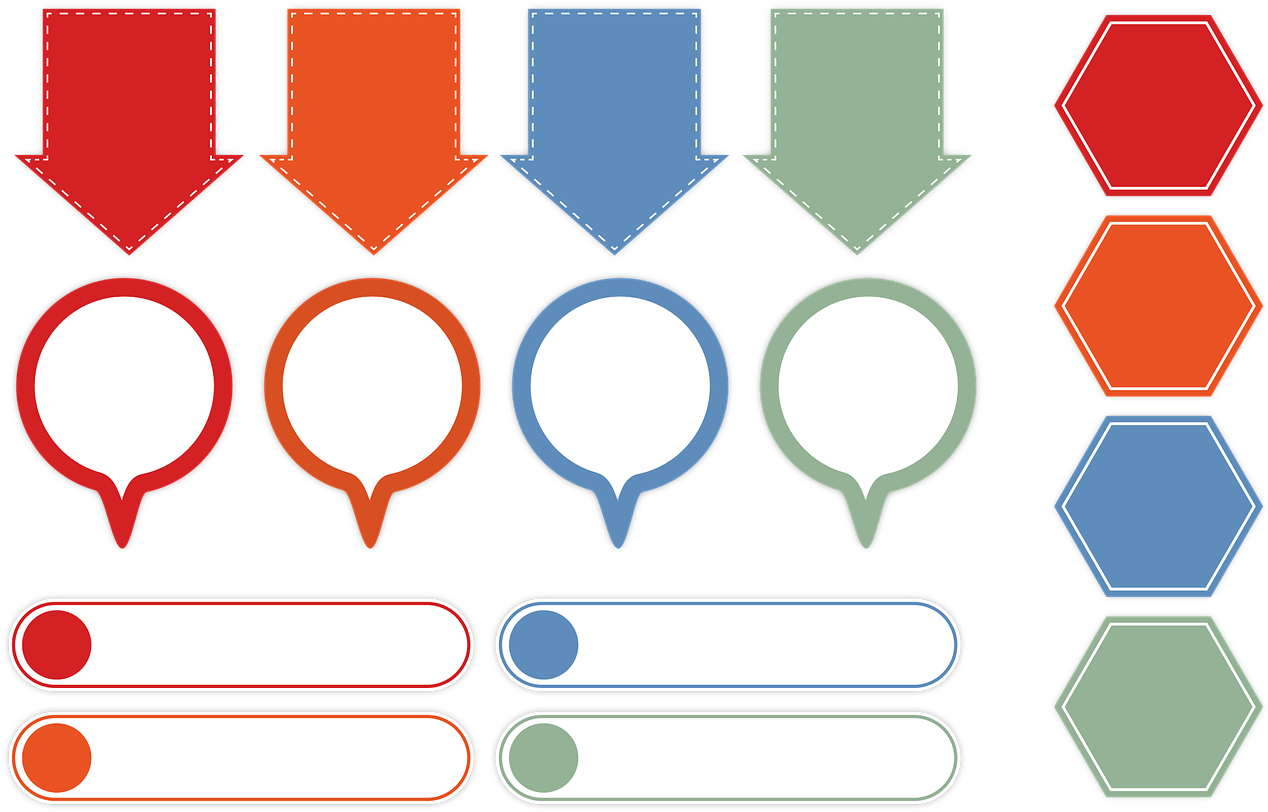 Коник Наталья Анатольевна, заведующий; 
Сысоенко Ирина Сергеевна, старший воспитатель;
Салькова Ирина Викторовна старший воспитатель; 
Кибальниченко Анна Николаевна, учитель-логопед.
АВТОРЫ ПРОЕКТА:
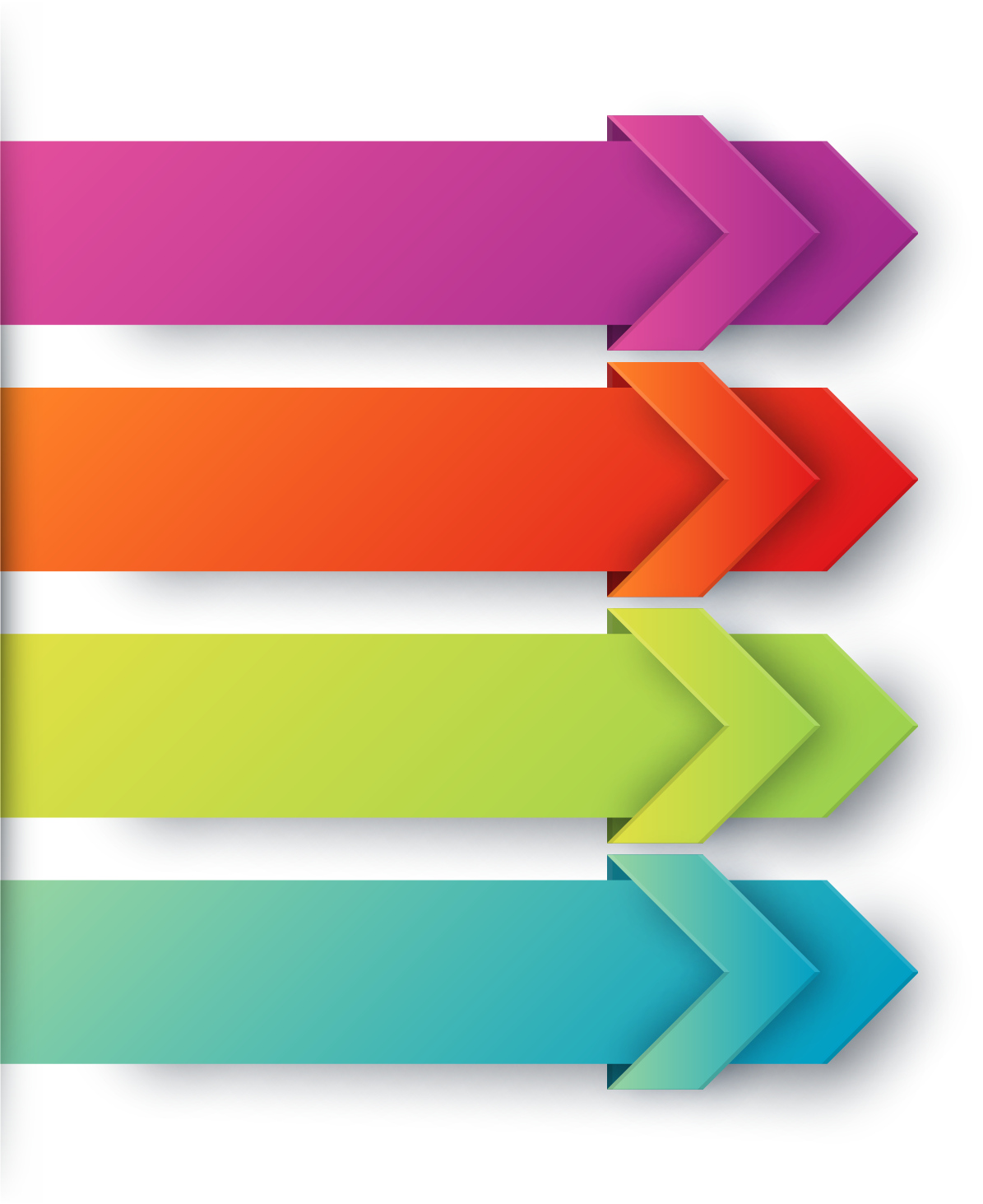 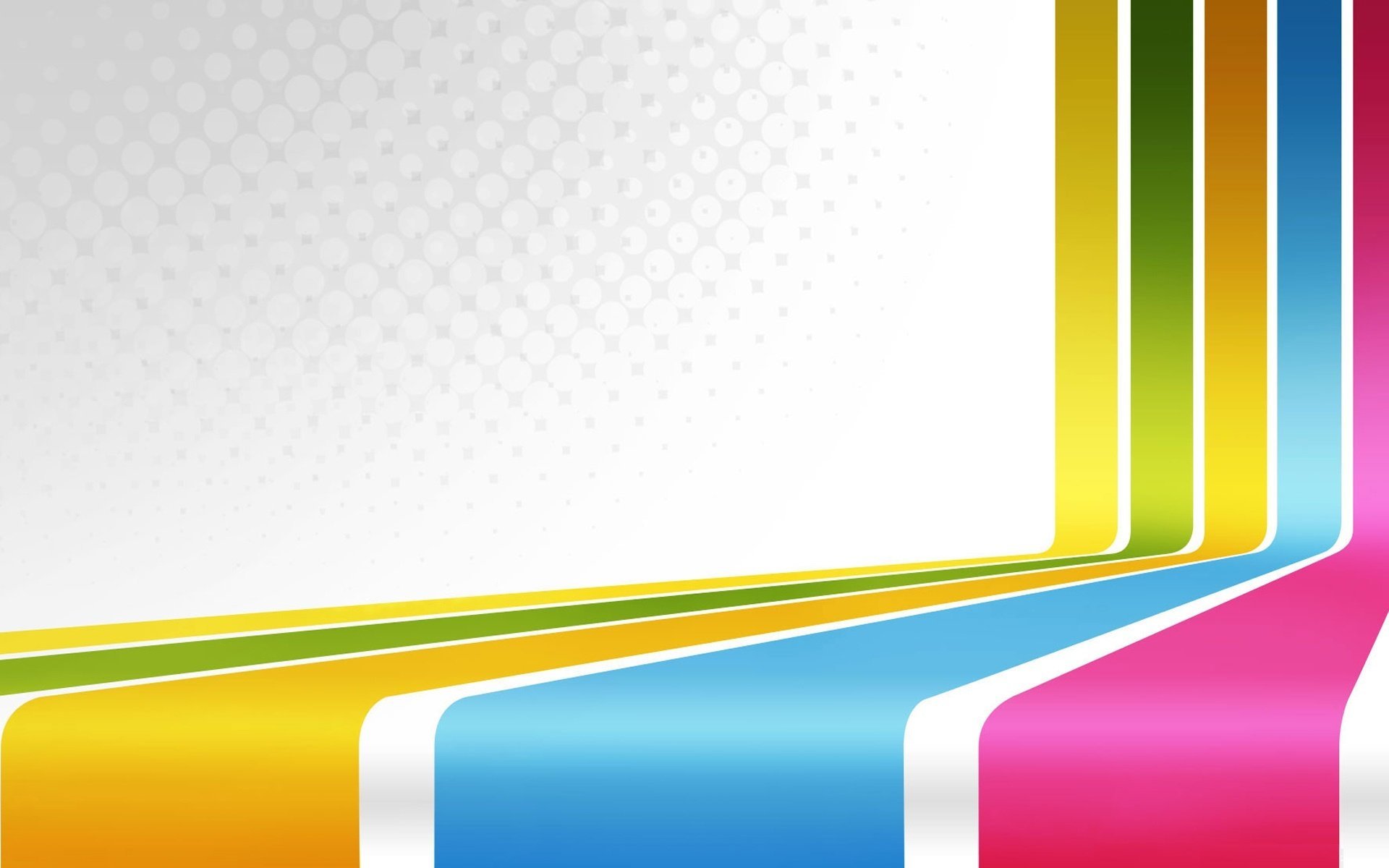 Практическая
 значимость
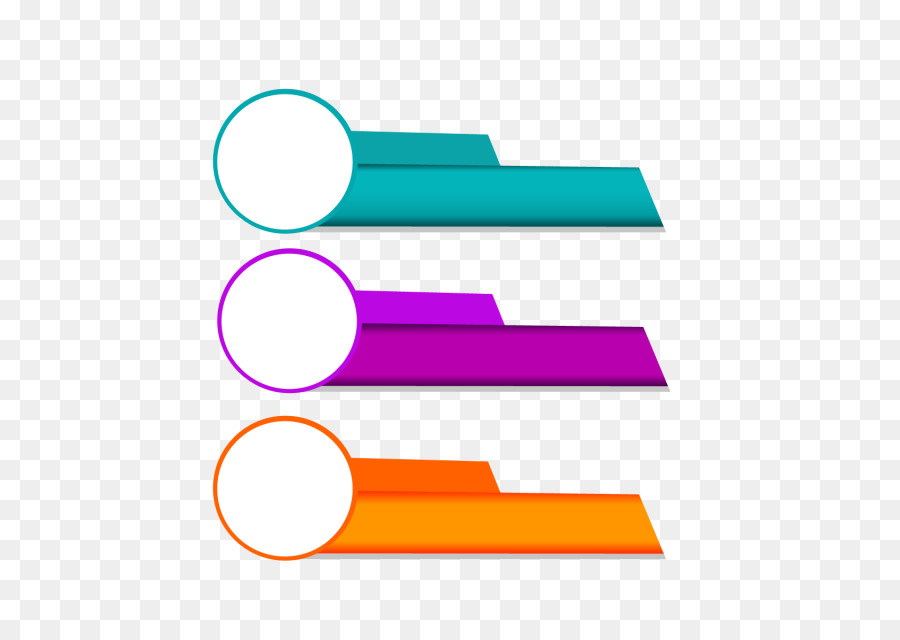 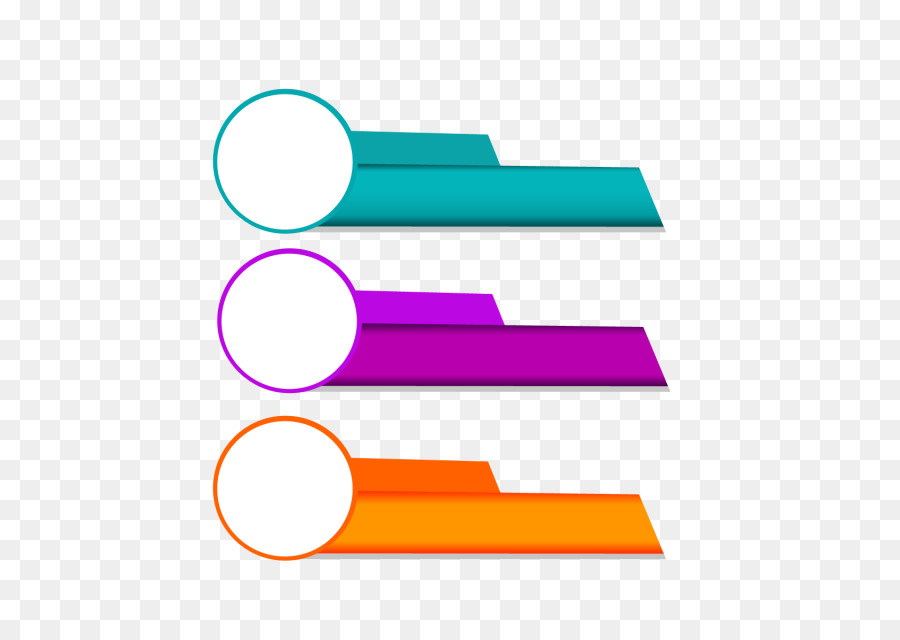 Разработка, апробация и внедрение в практику детского сада специальной образовательной модели оказания  комплексной помощи  детям дошкольного возраста с общим  недоразвитием  речи,    способствующей их позитивной социализации и    индивидуализации посредством применения инфографики.
Цель:
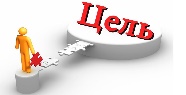 Результаты   проекта могут быть диссеминированы на территории Краснодарского края, модель использования  инфографики  как средство социализации и индивидуализации развития детей с общим недоразвитием речи может быть эффективно распространена в образовательных организациях Краснодарского края.
Провести мониторинг промежуточных результатов проектной деятельности
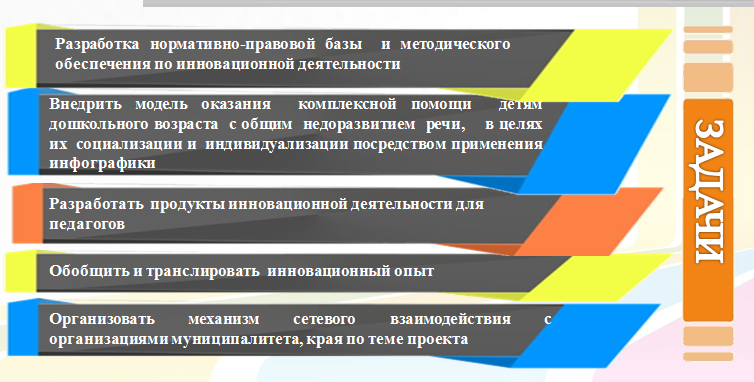 Разработать  продукты инновационной деятельности для педагогов и родителей
Результаты проекта могут быть использованы для разработки модульной программы повышения квалификации руководителей образовательных организаций. Материалы инфографики по разной тематике могут использоваться для оформления информационных стендов, папок –передвижек  для родителей и др.
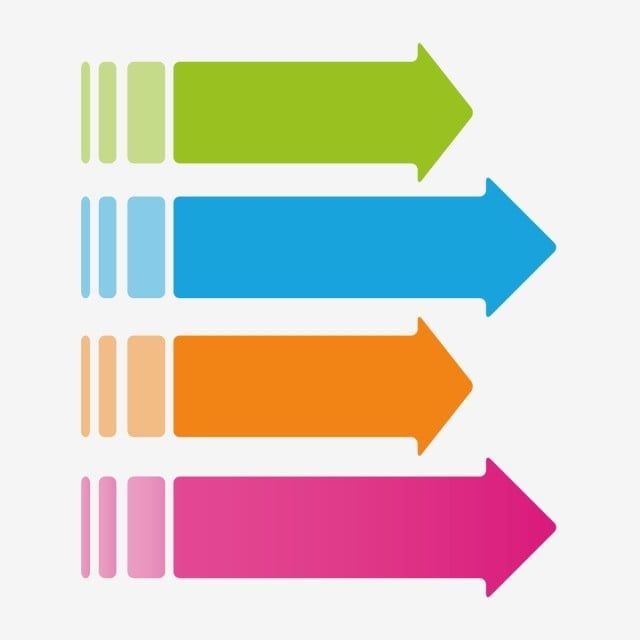 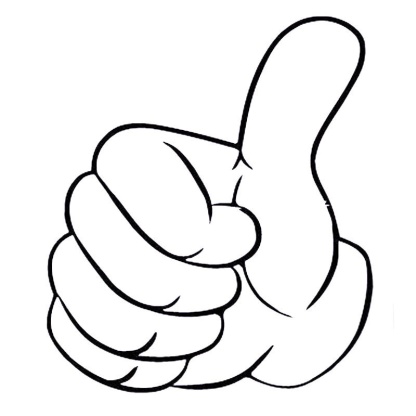 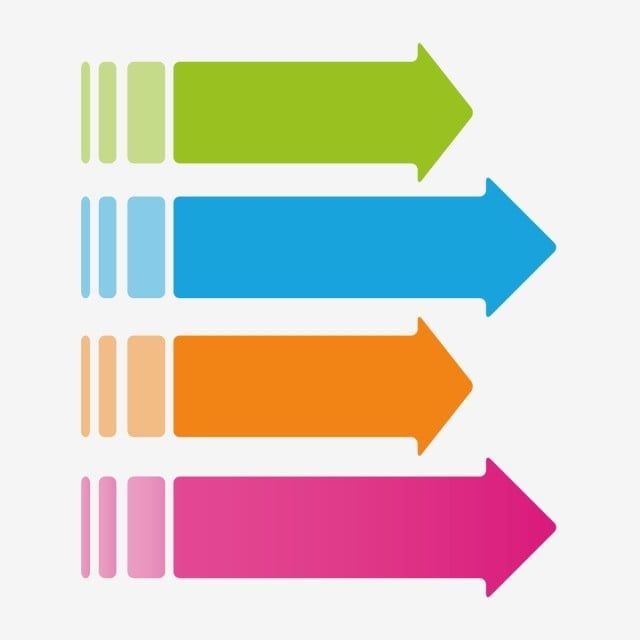 проекта:
«Ребенок – 
   педагог»
НАПРАВЛЕНИЕ
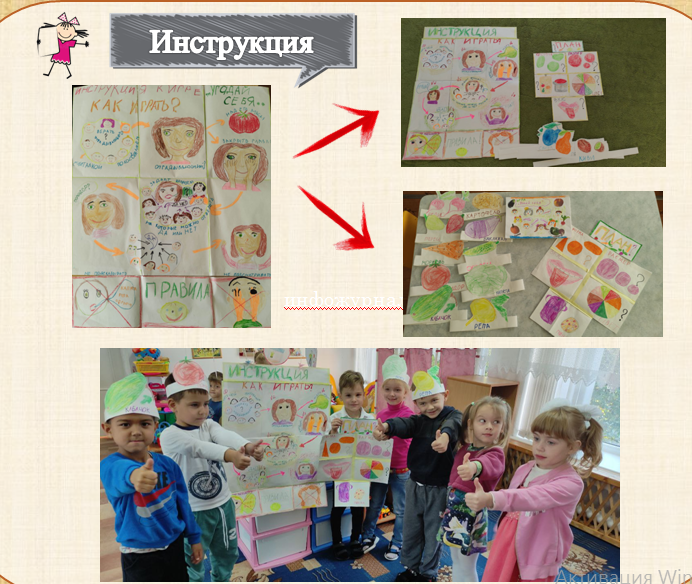 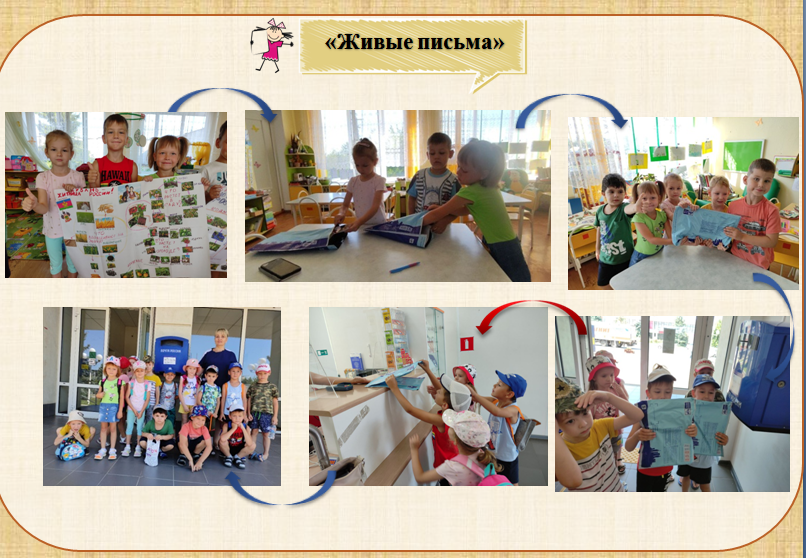 проекта:
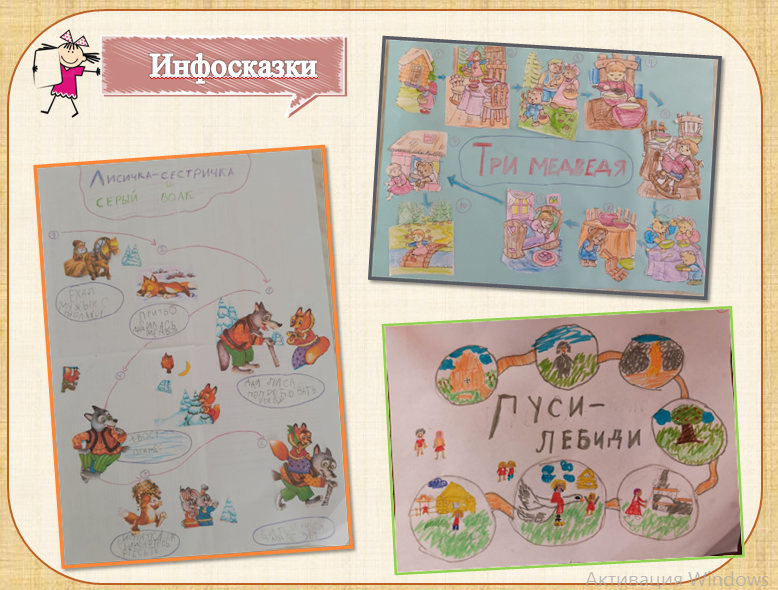 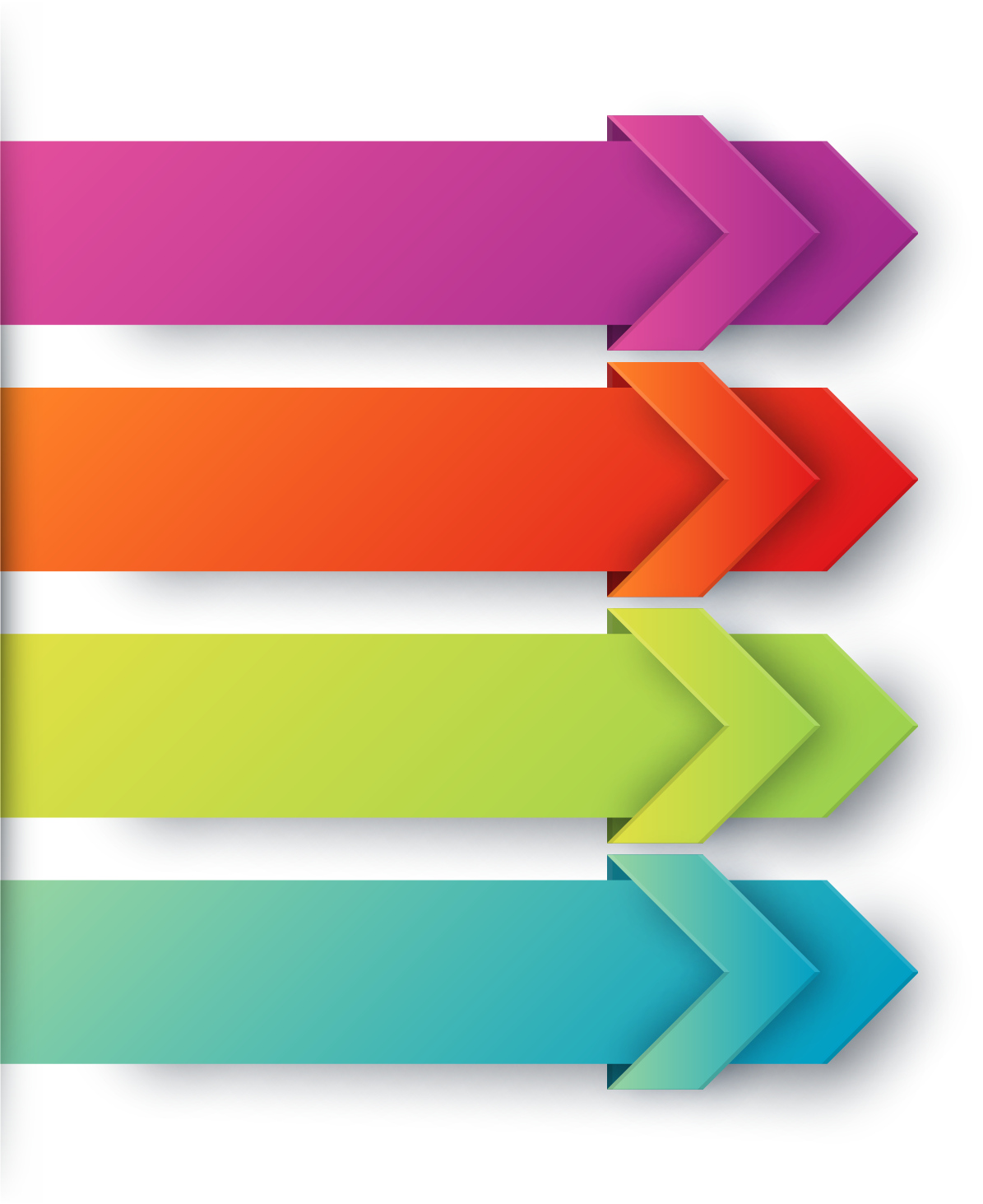 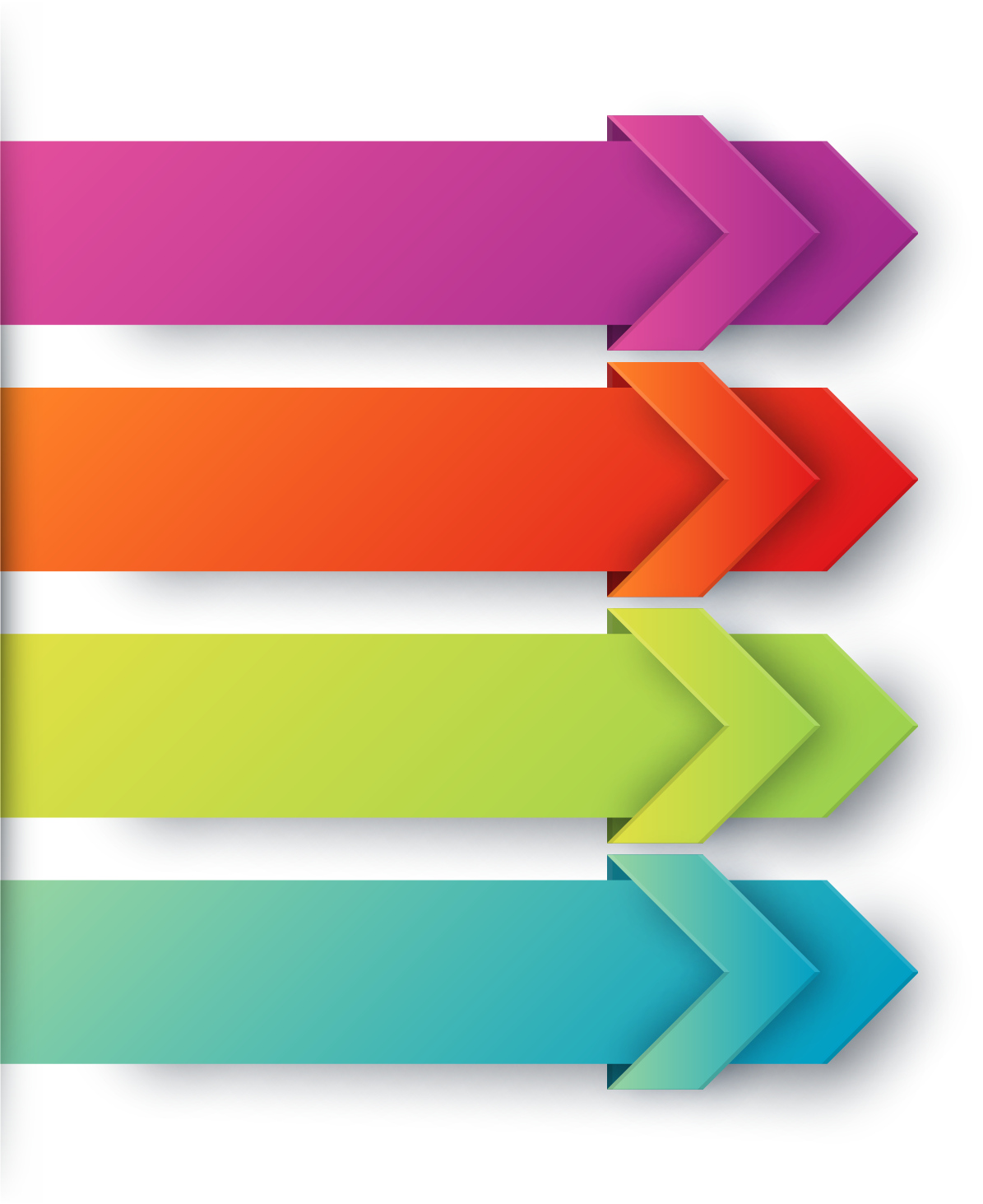 Инновационность проекта:
Диагностико - результативный 
компонент
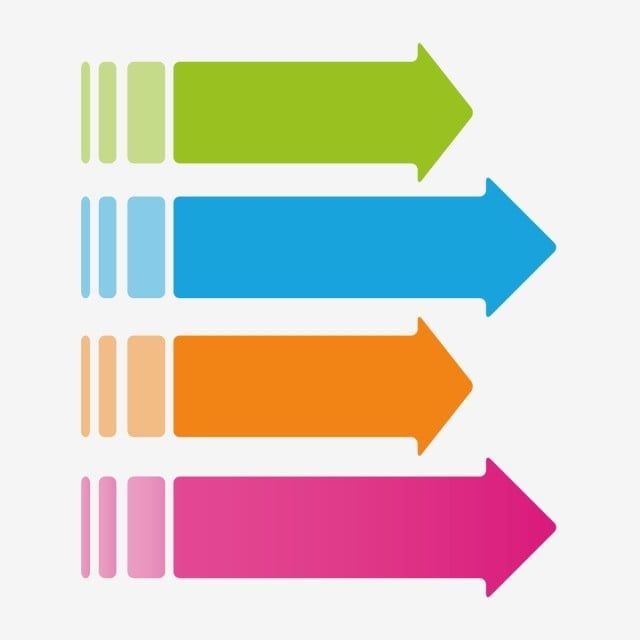 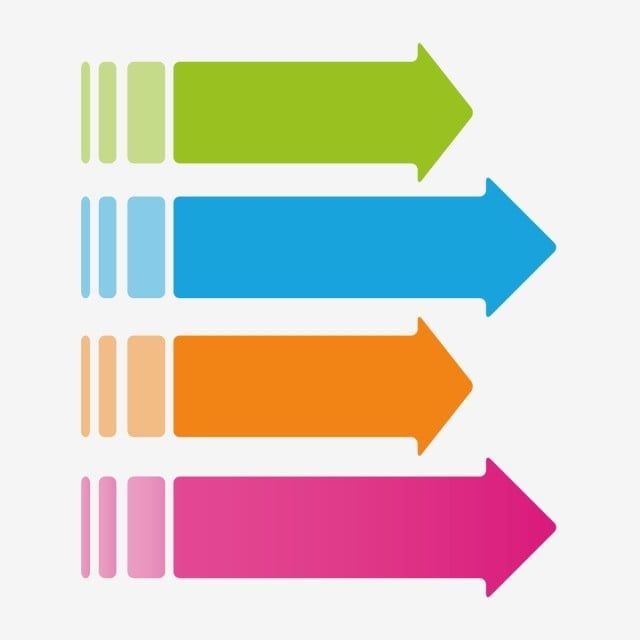 Сравнительная диагностика по выявлению уровня сформированности компонентов социального развития у  детей старшего дошкольного возраста с общим недоразвитием речи
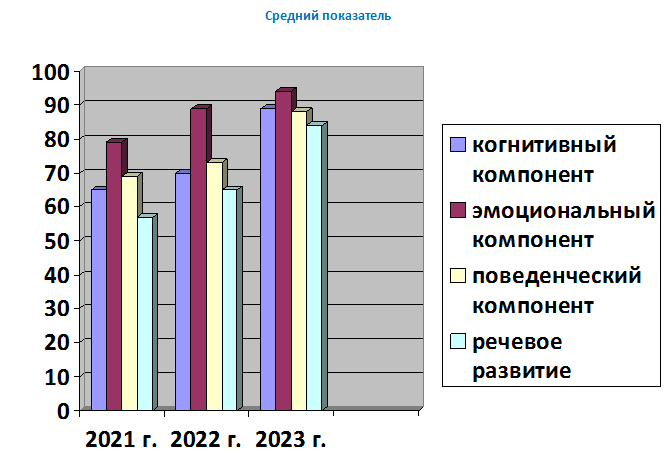 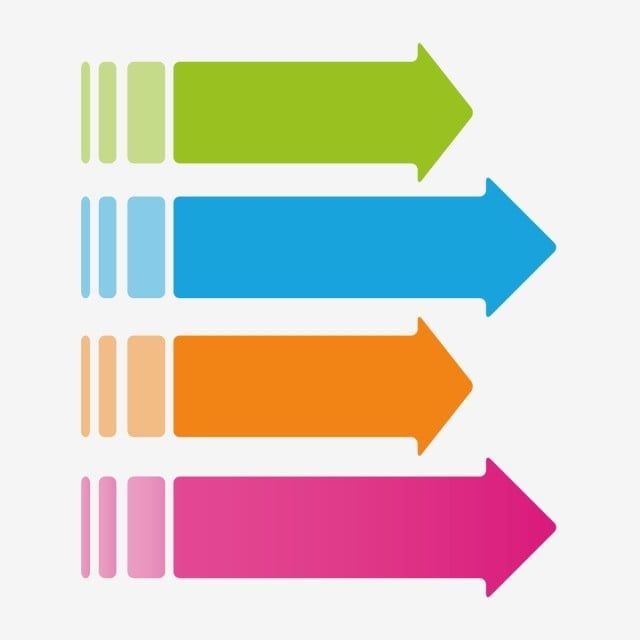 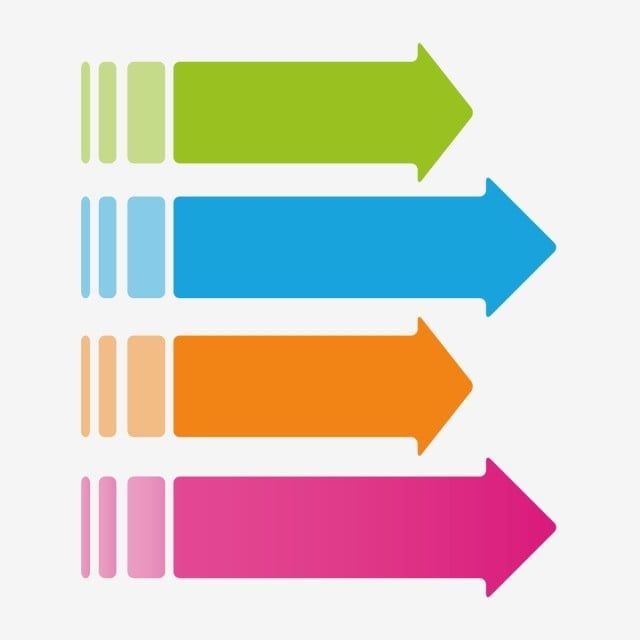 Инновационные продукты
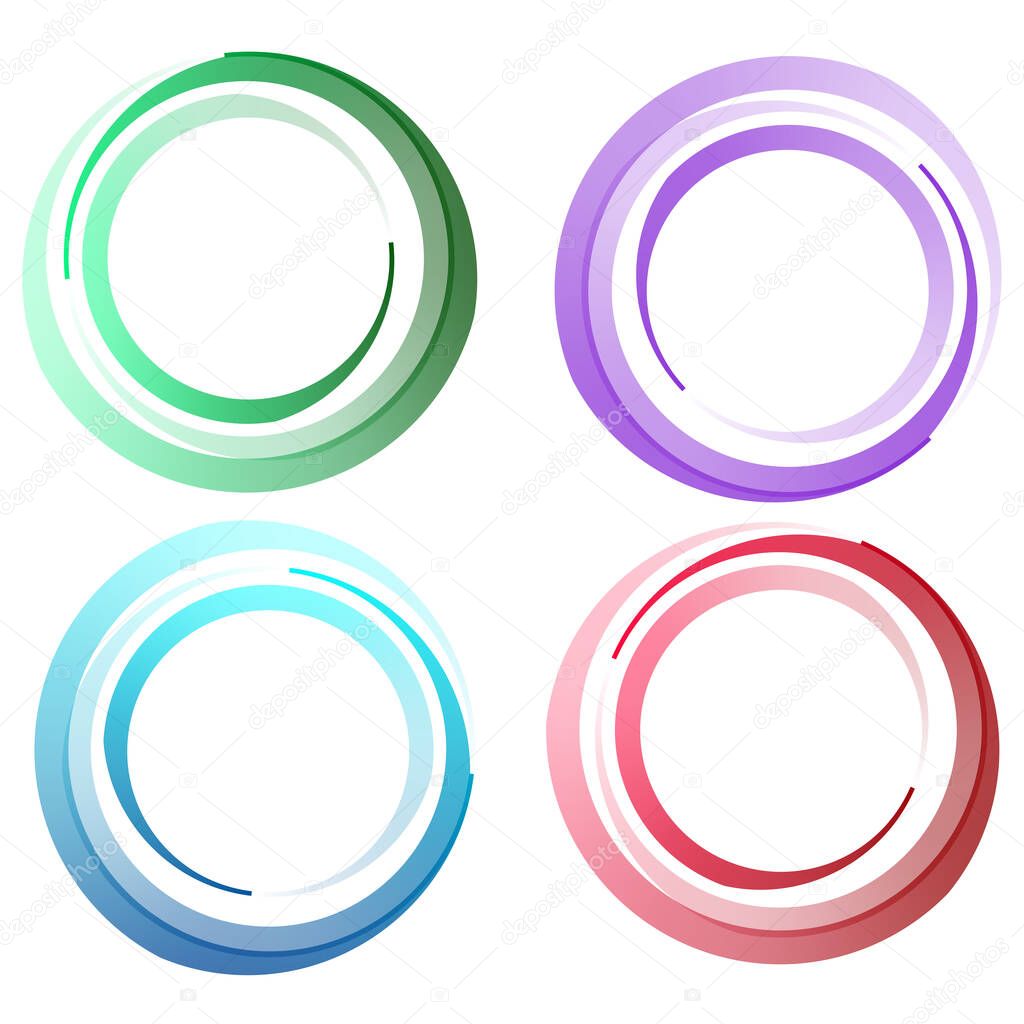 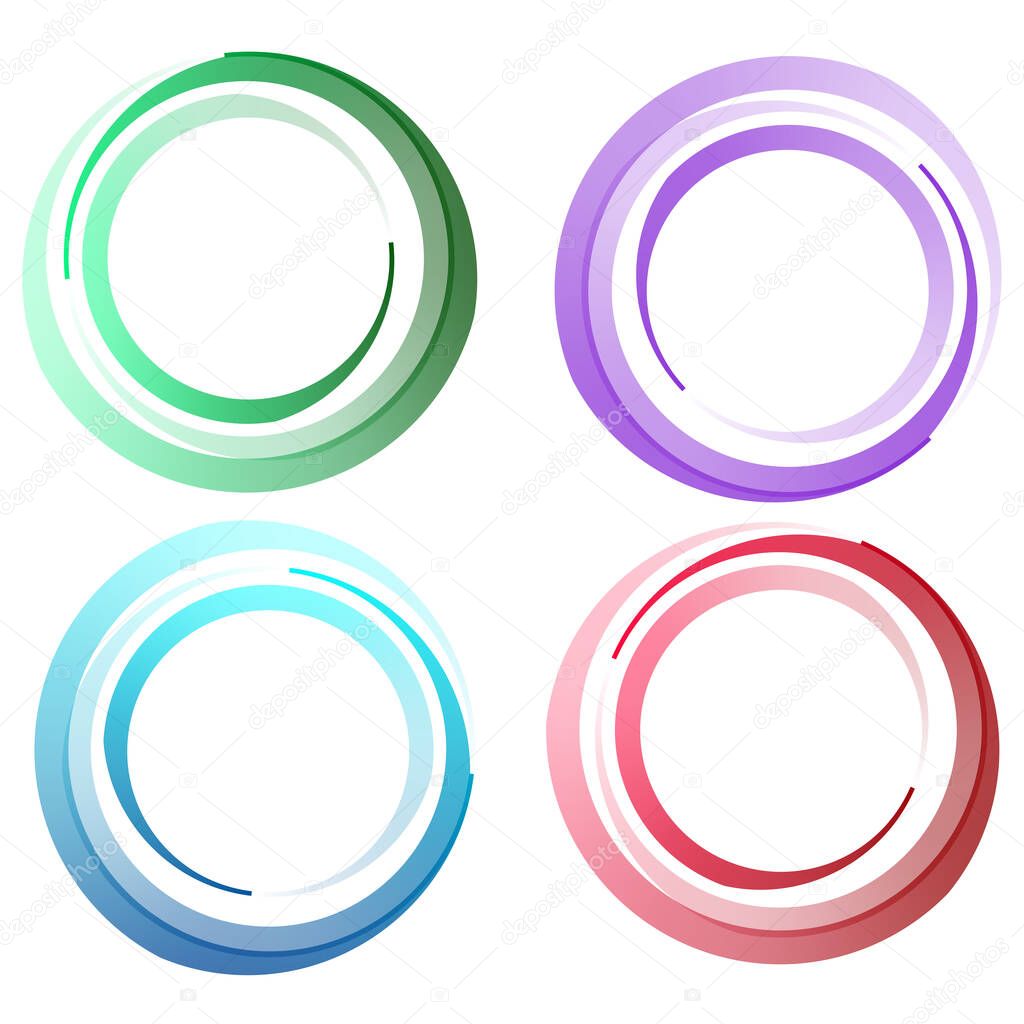 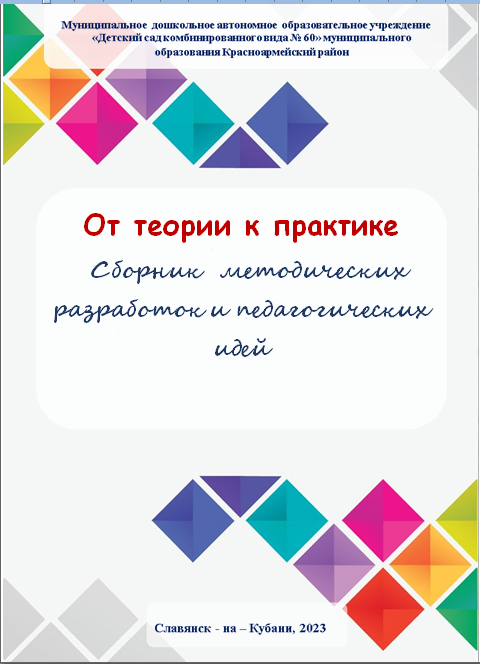 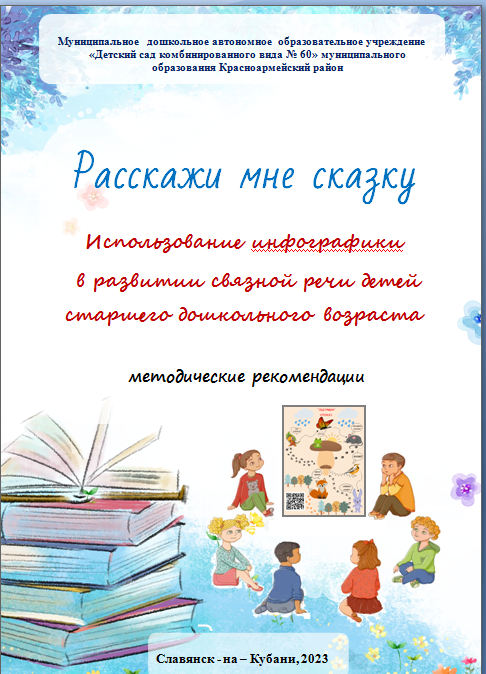 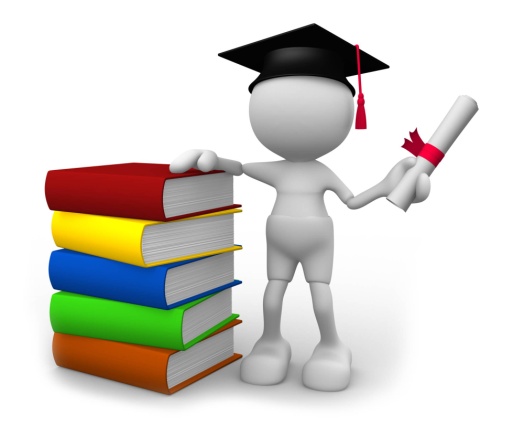 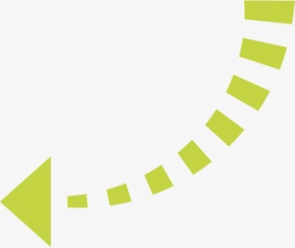 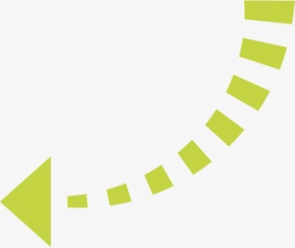 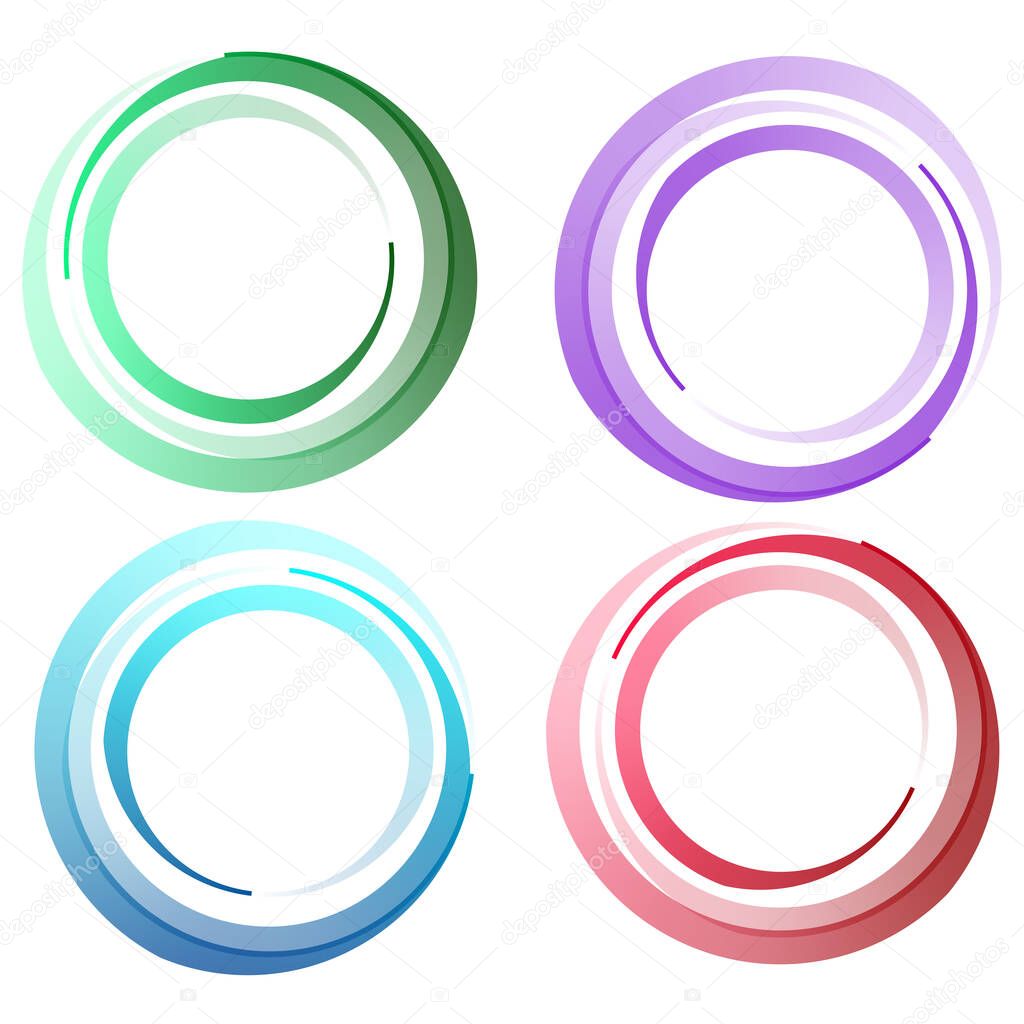 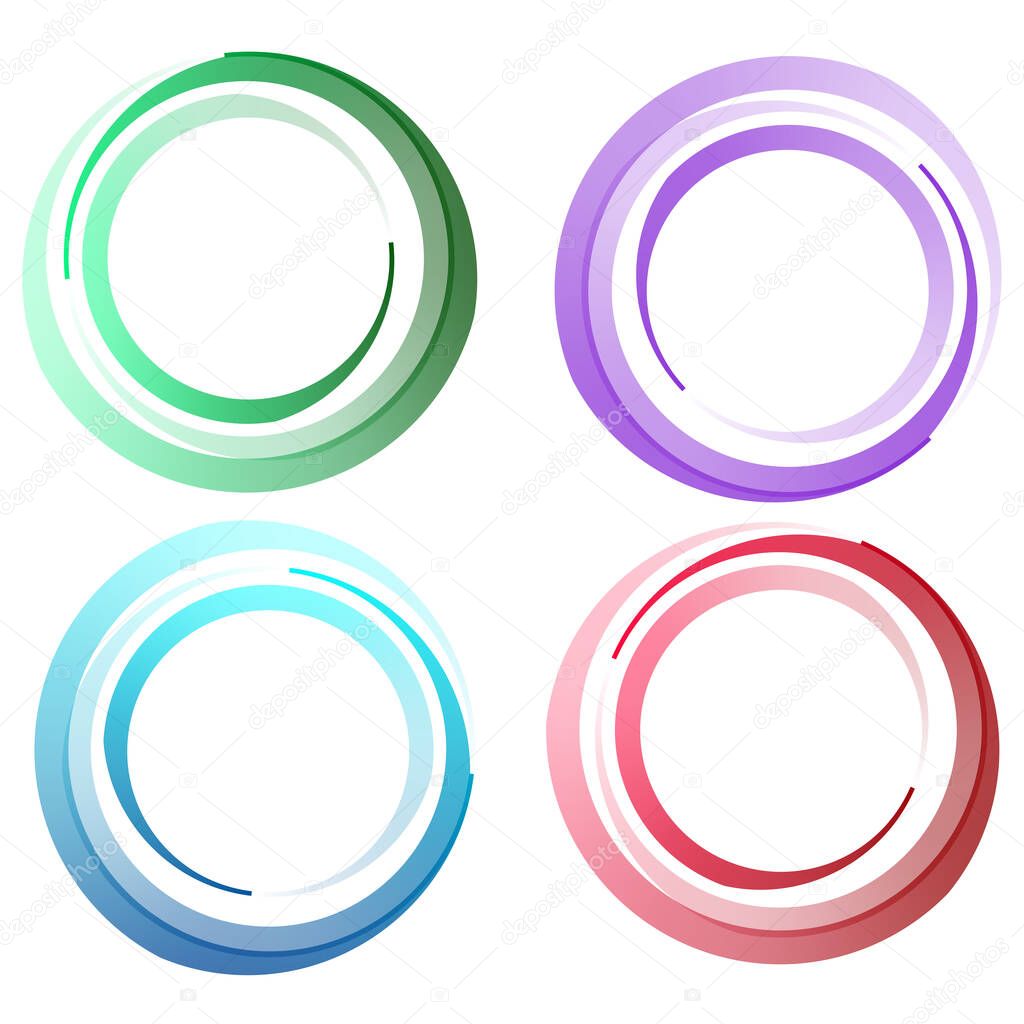 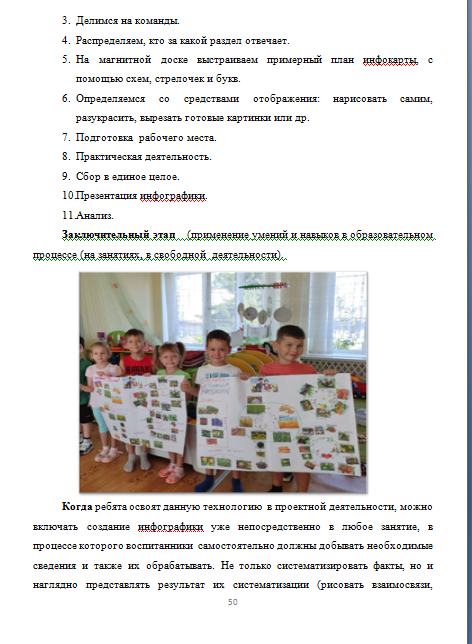 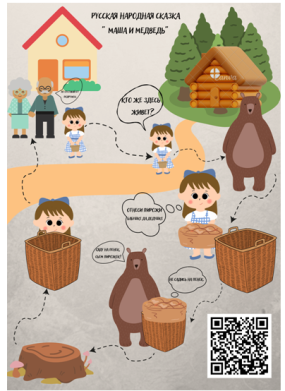 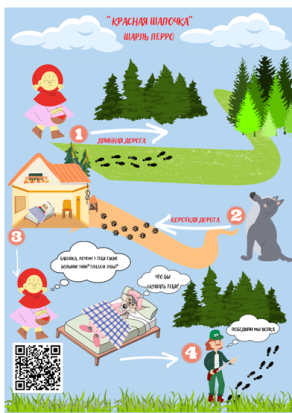 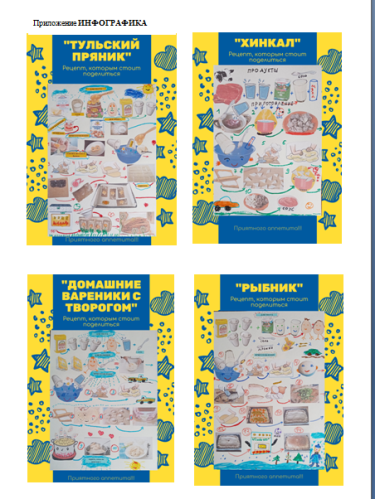 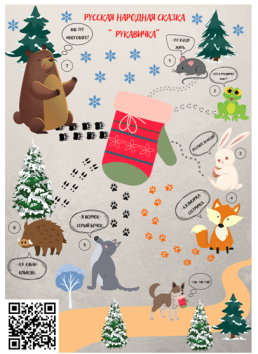 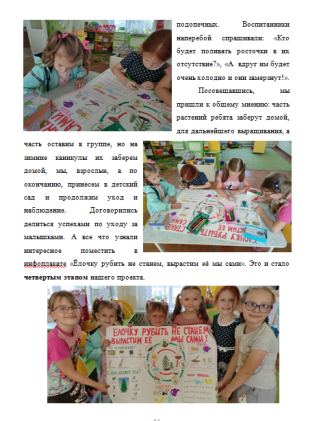 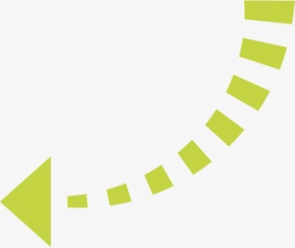 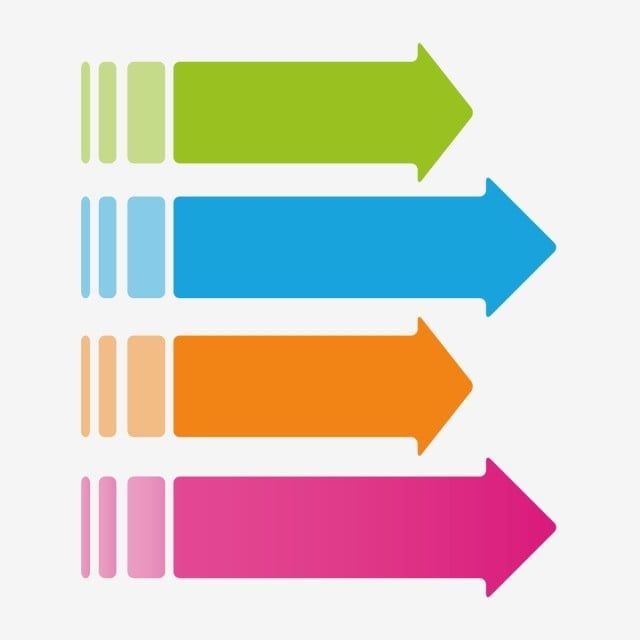 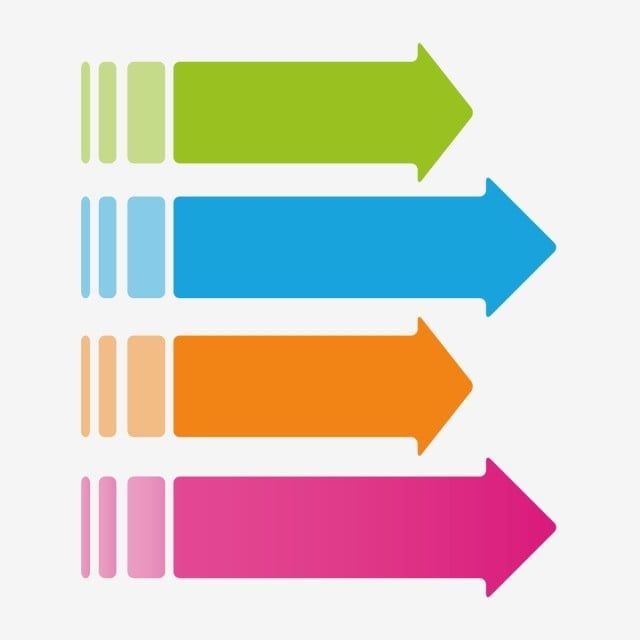 Банк авторских и коллективных разработок
 с использованием инфографики
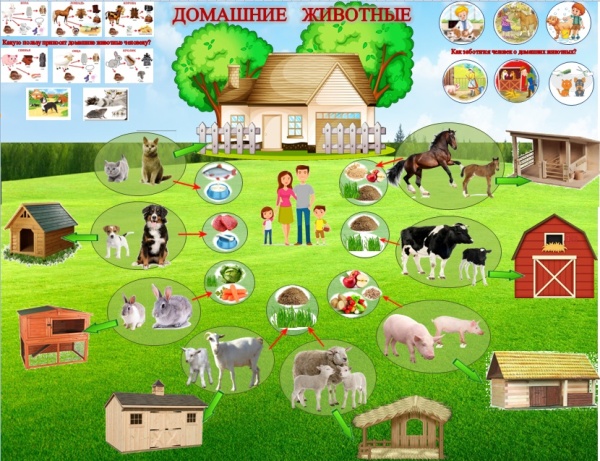 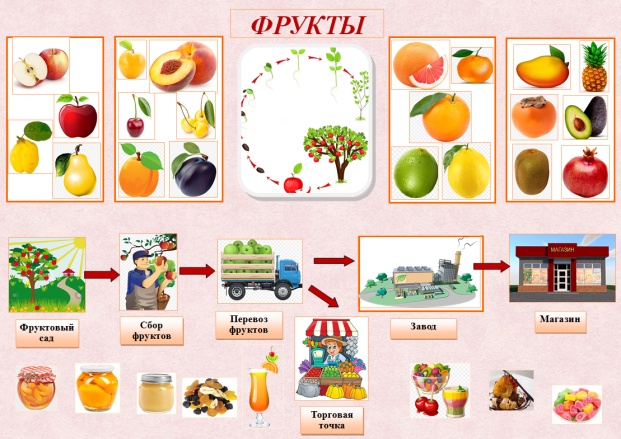 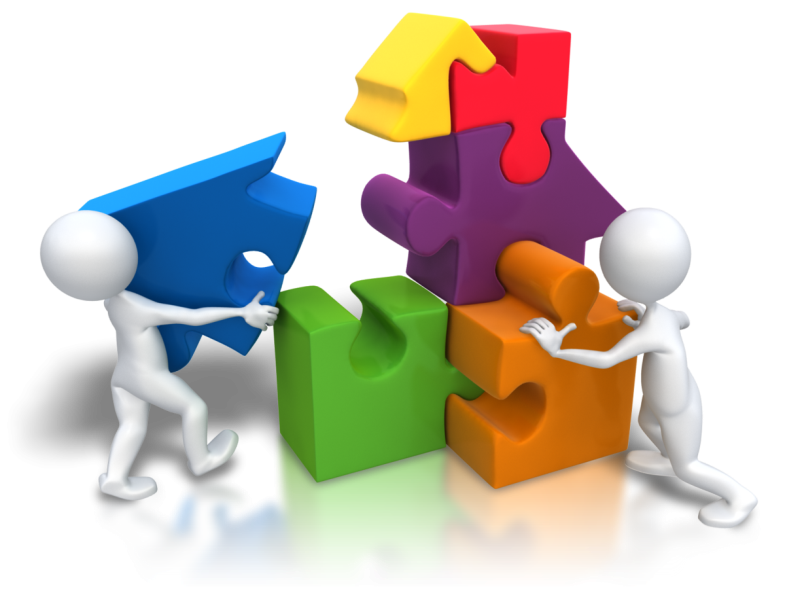 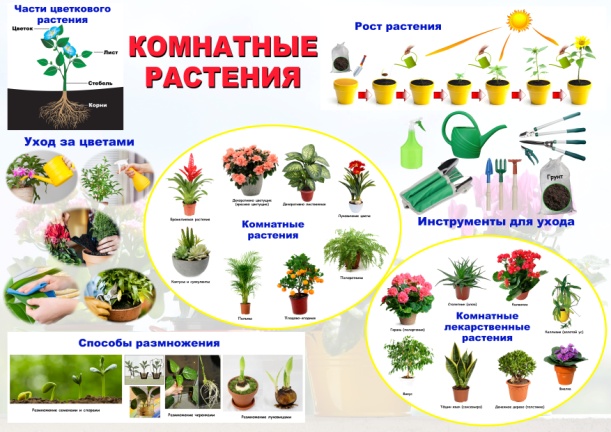 Ь
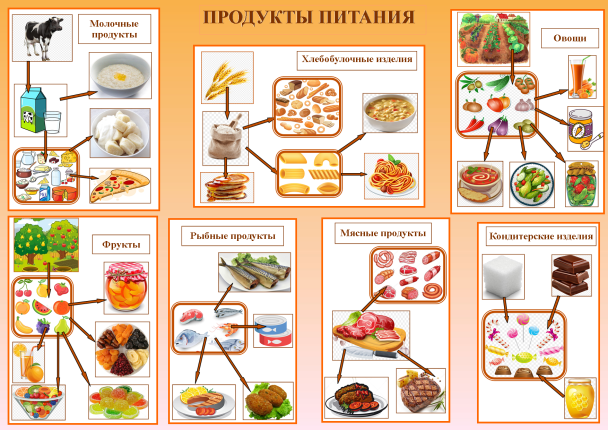 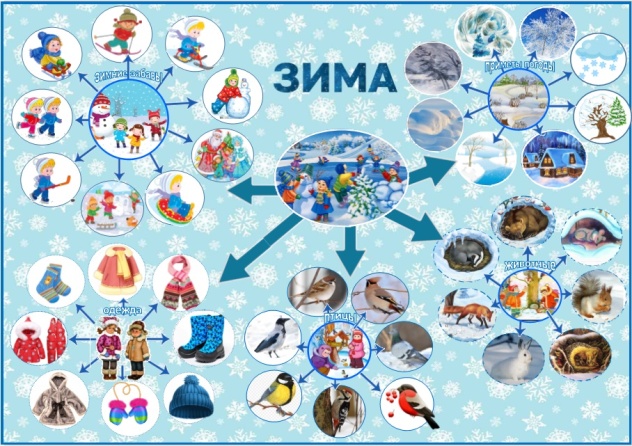 Распространение
 инновационного опыта
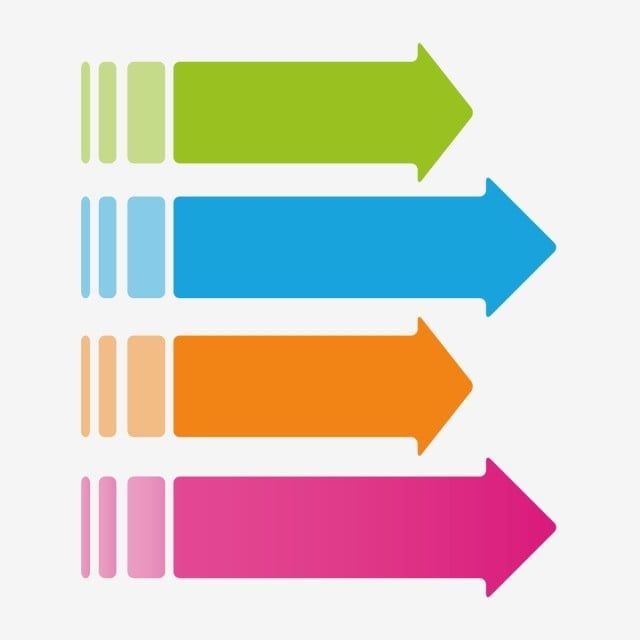 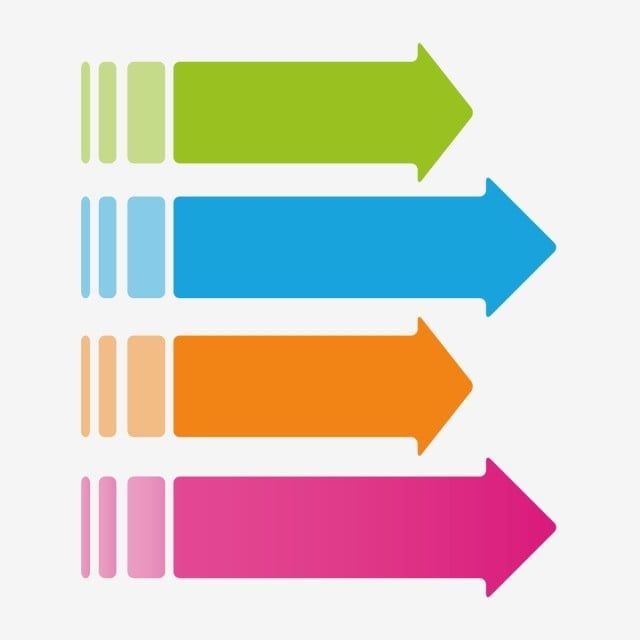 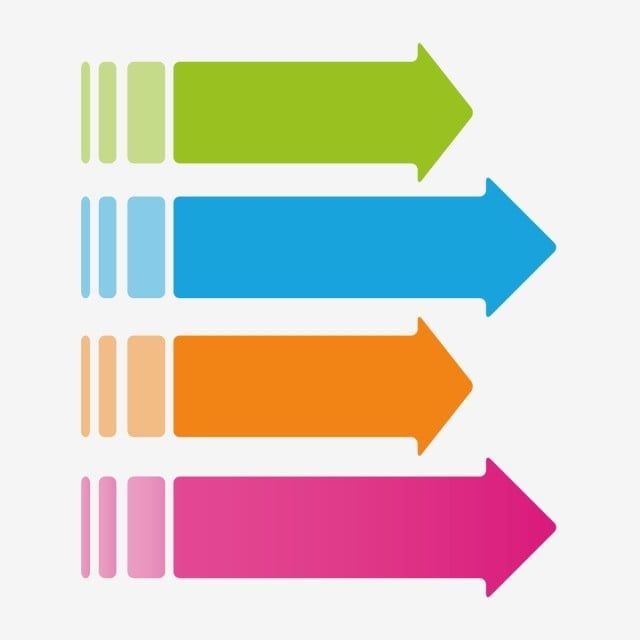 Публикации 
в печатных изданиях
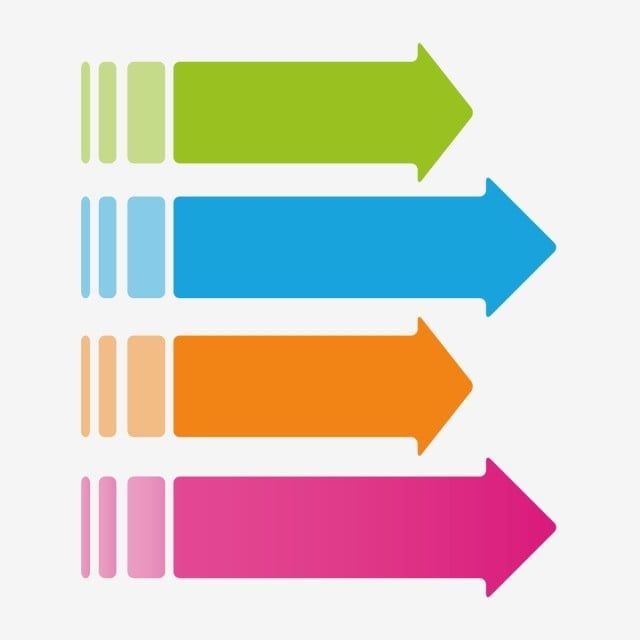 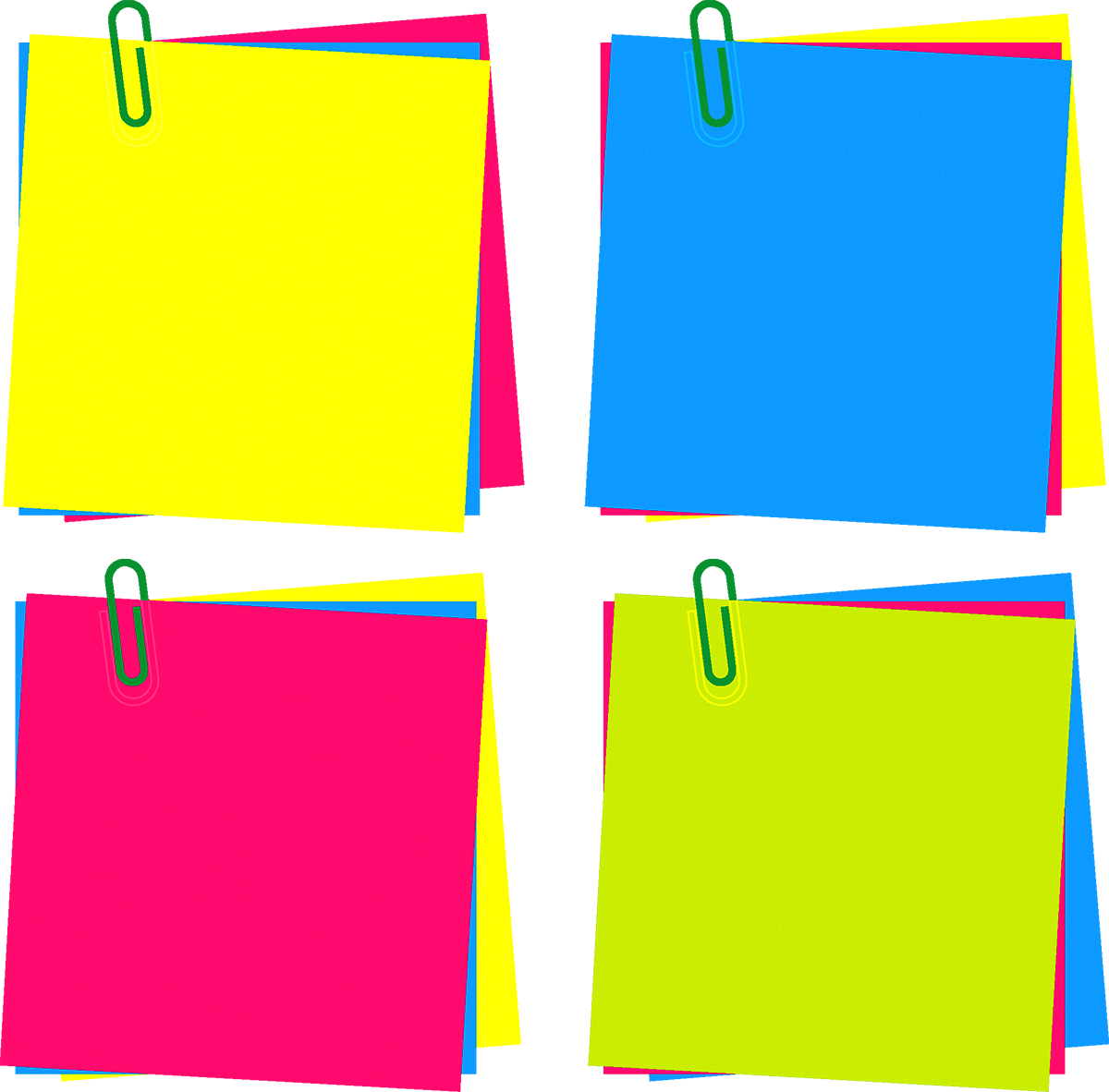 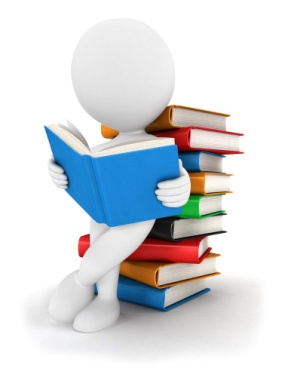 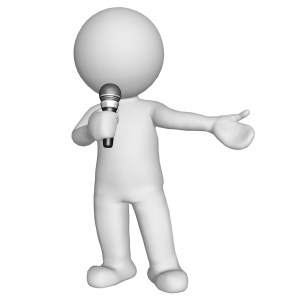 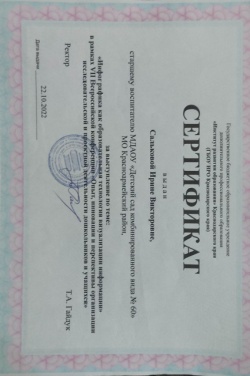 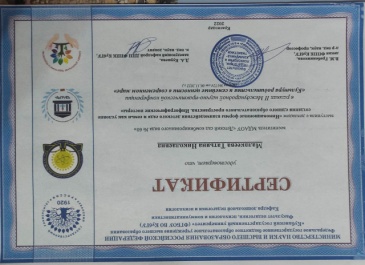 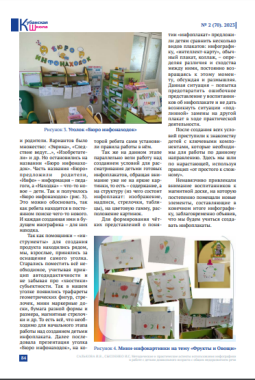 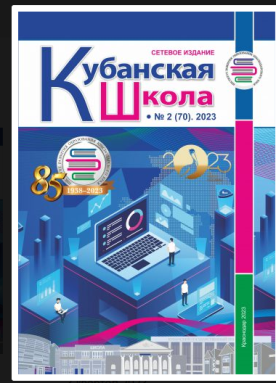 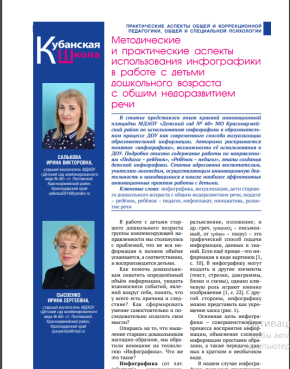 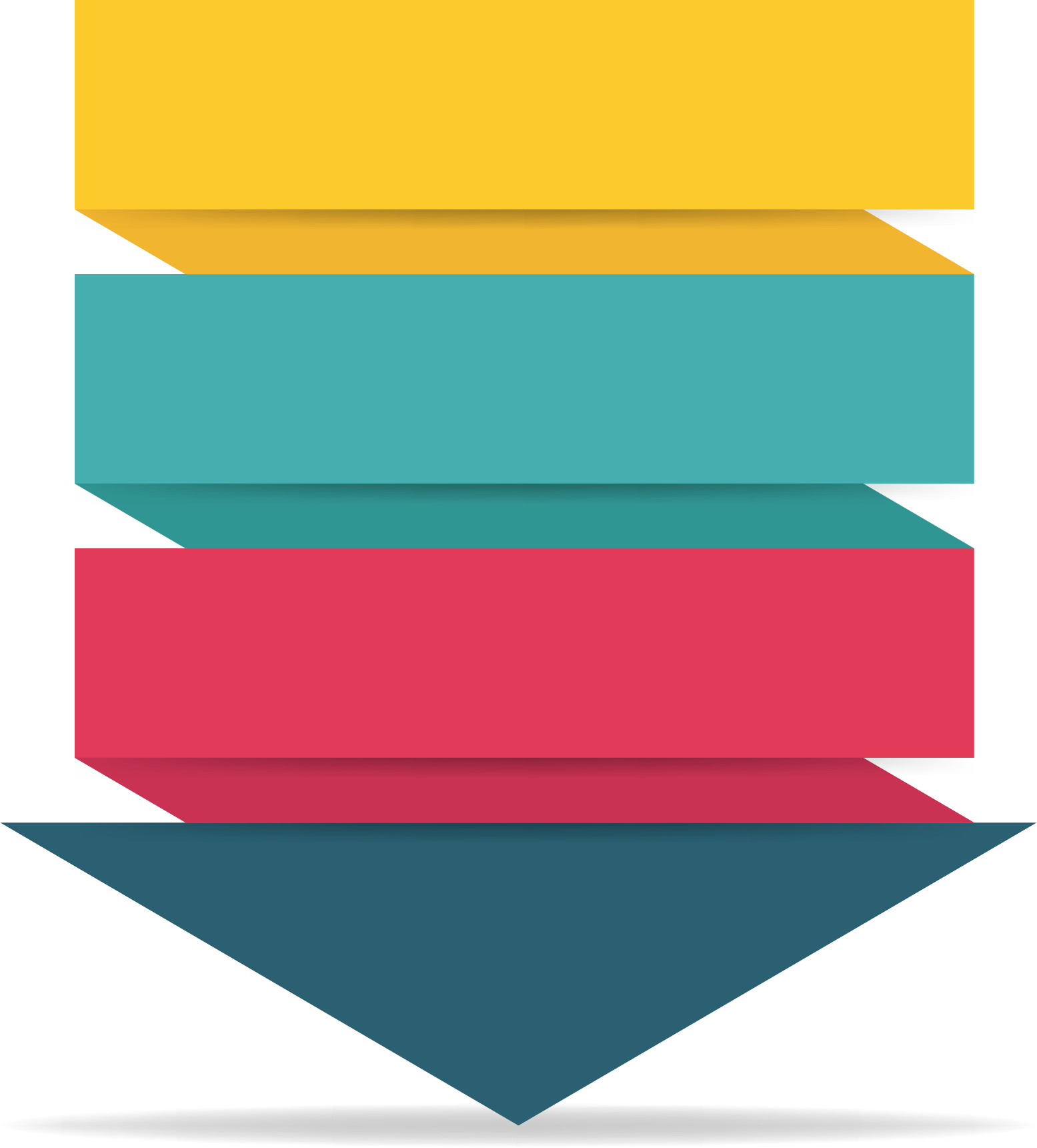 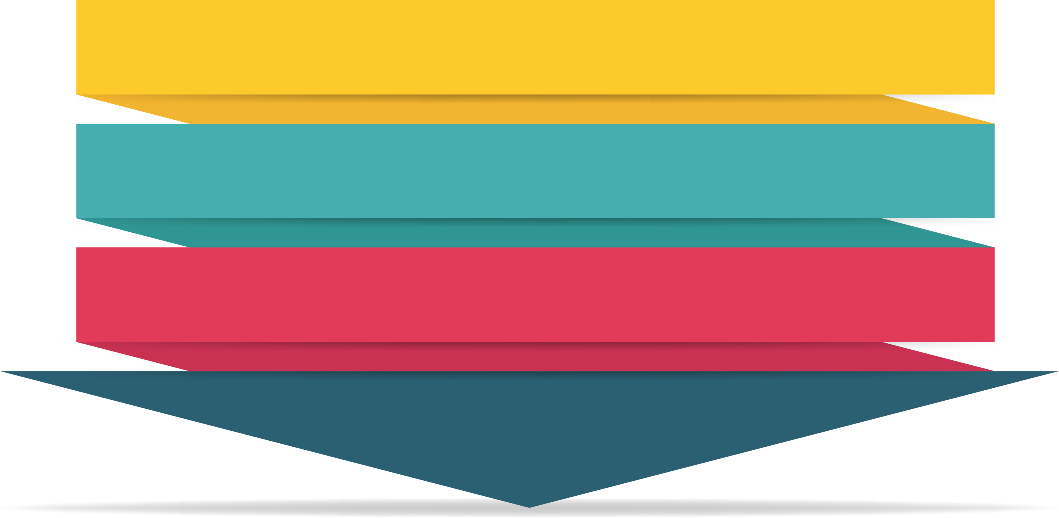 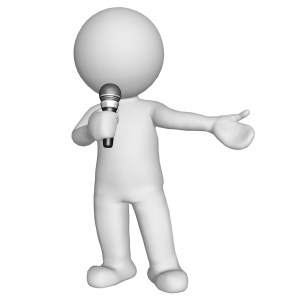 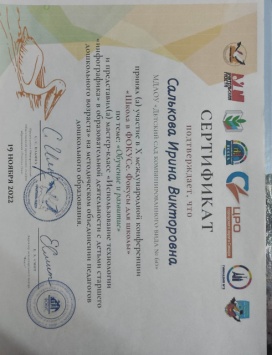 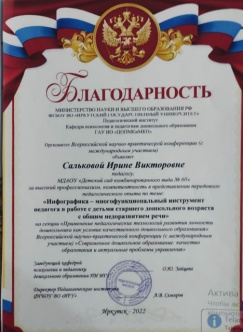 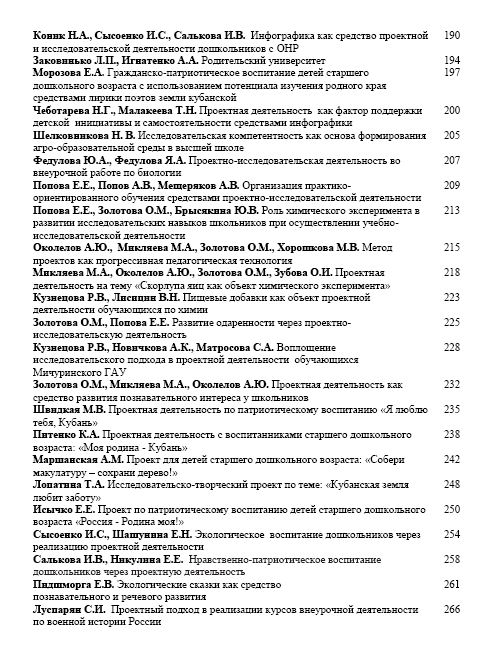 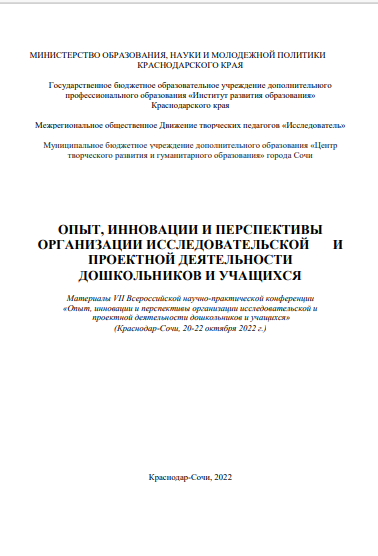 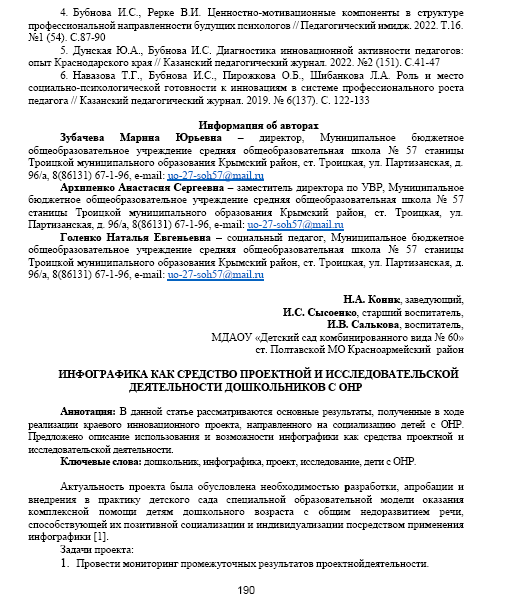 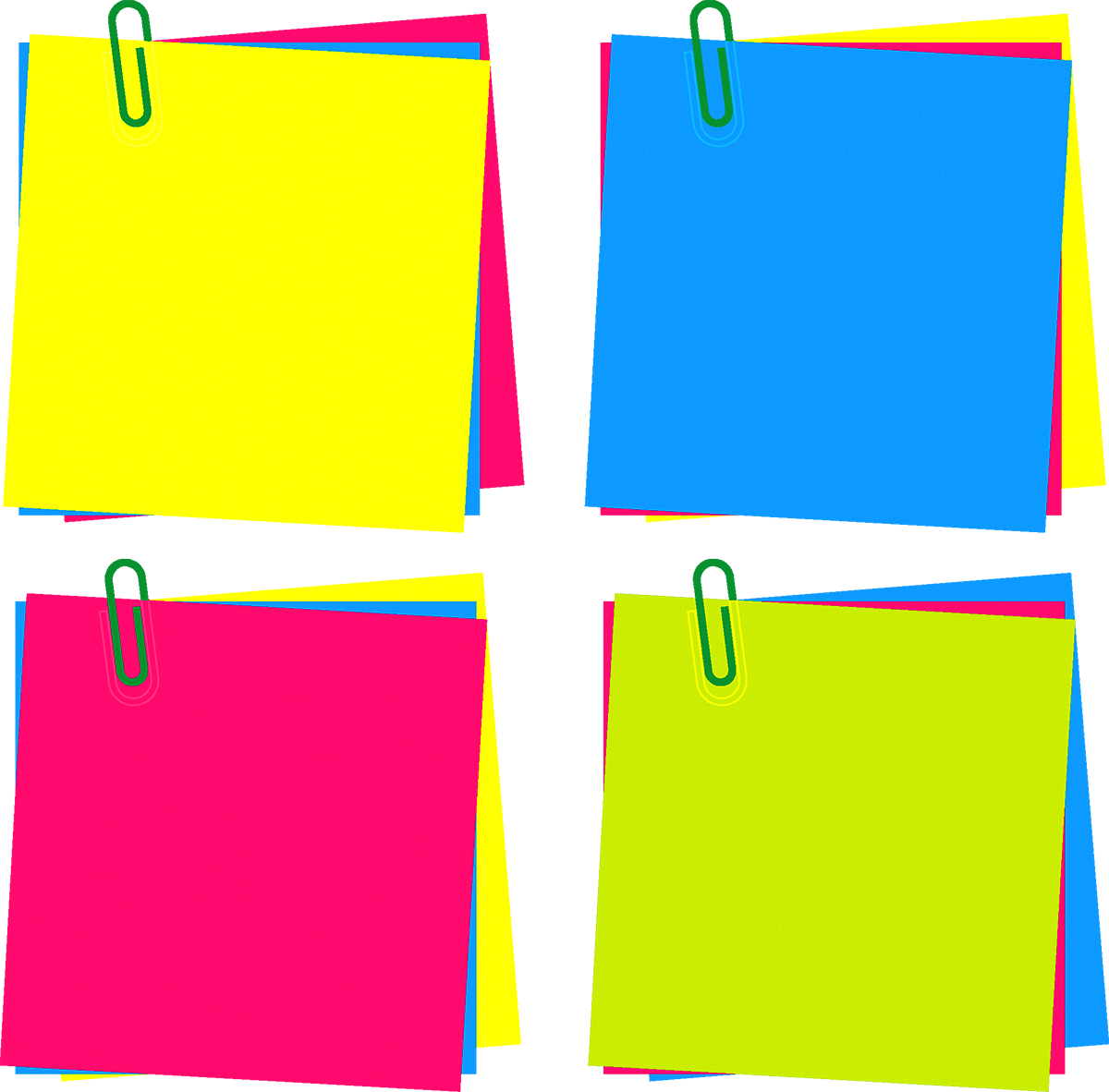 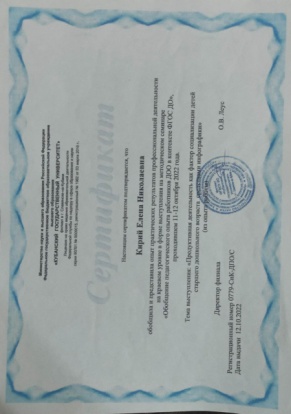 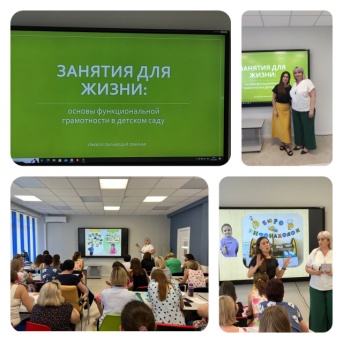 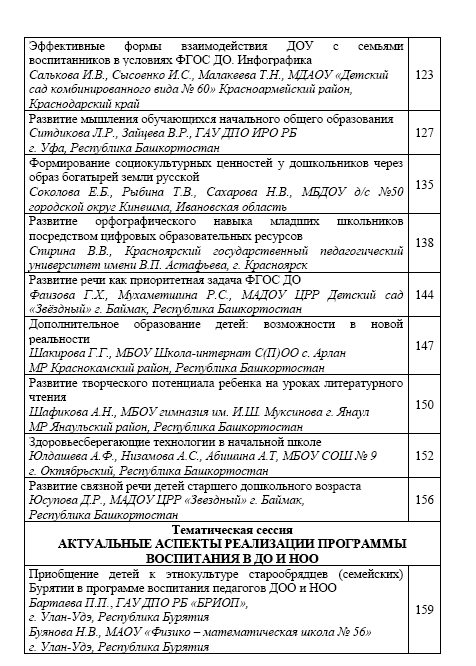 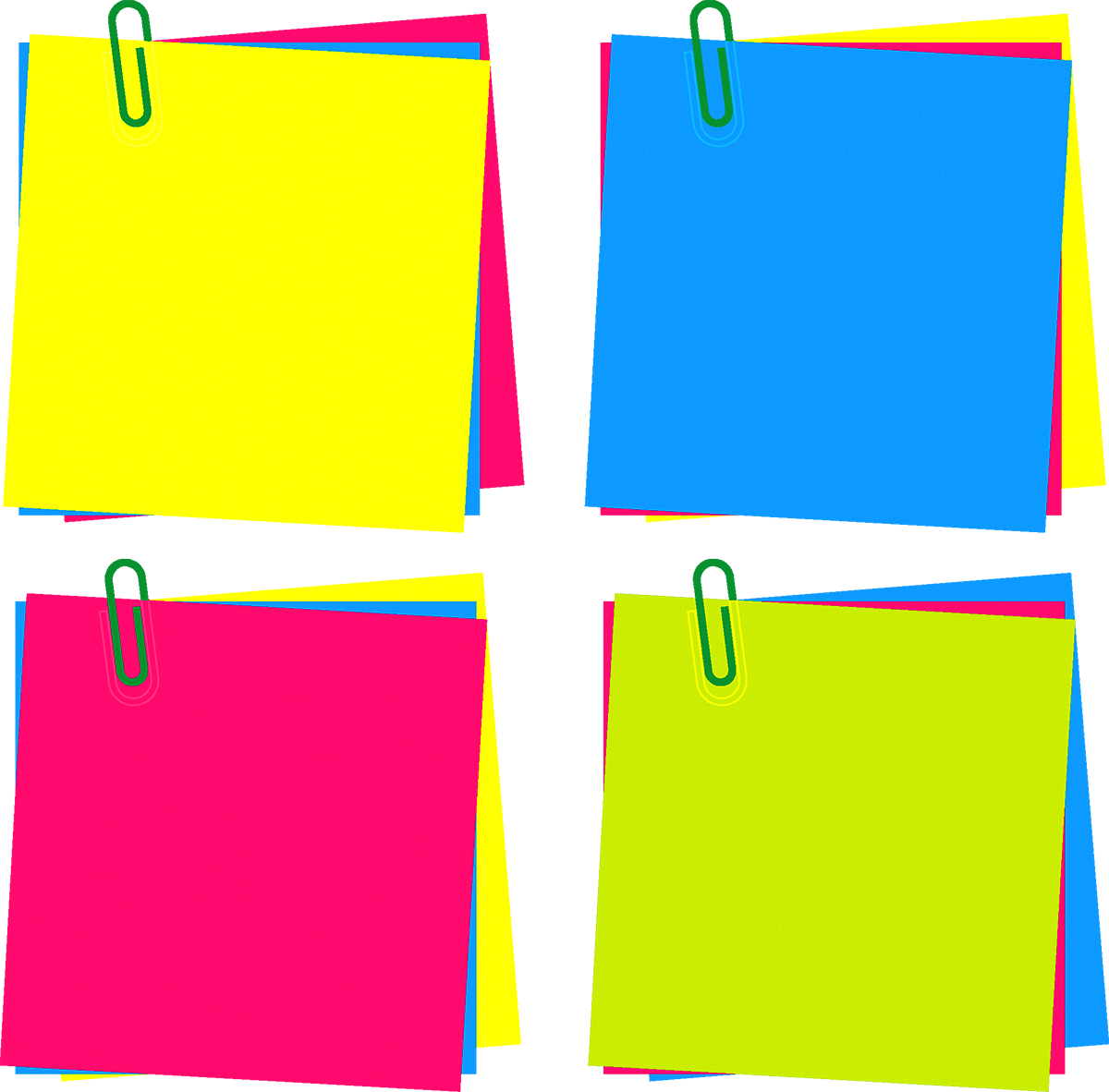 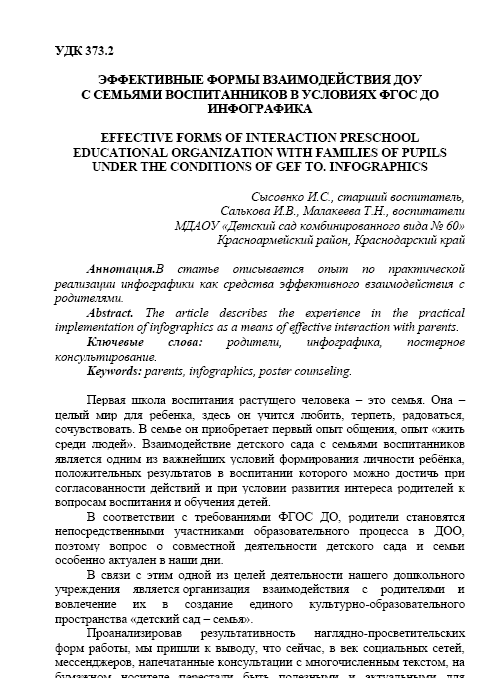 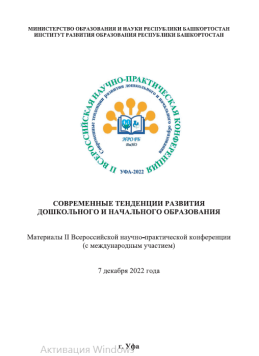 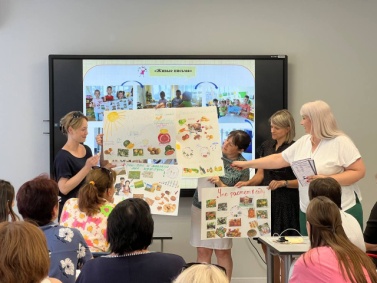 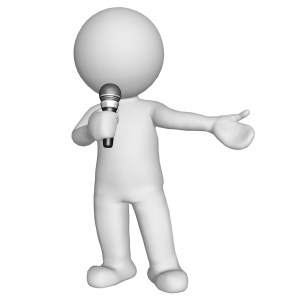 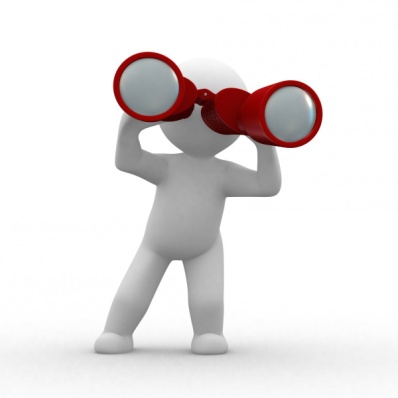 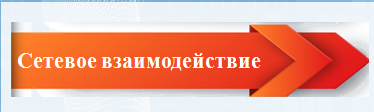 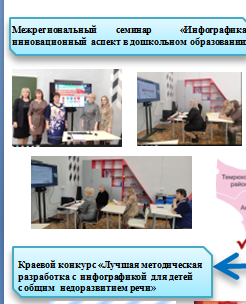 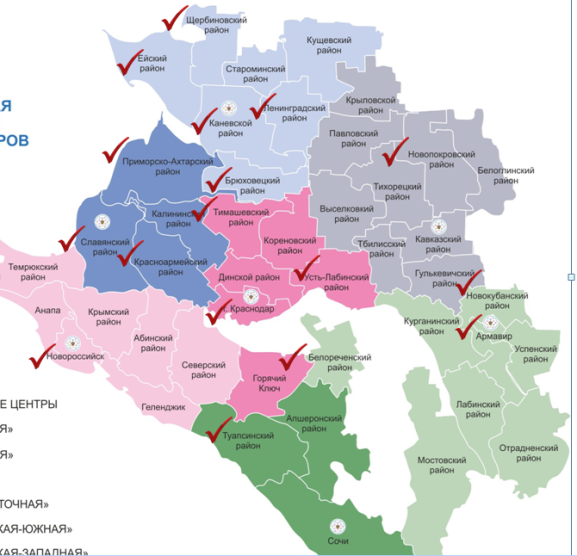 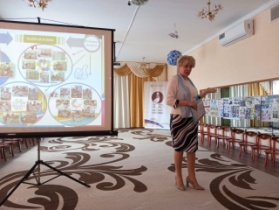 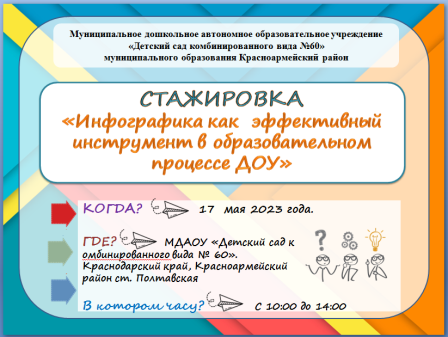 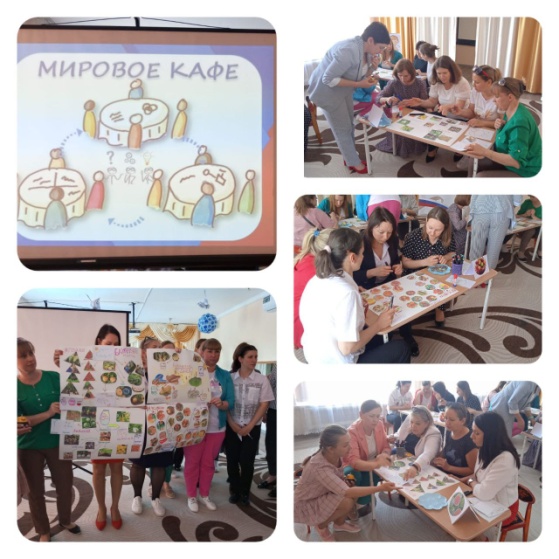 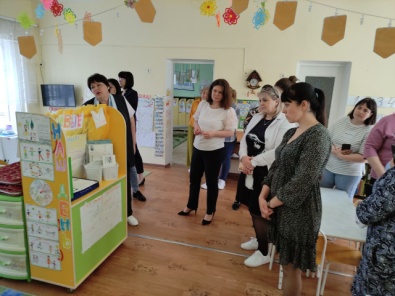 СПАСИБО ЗА ВНИМАНИЕ
Рады сотрудничеству!
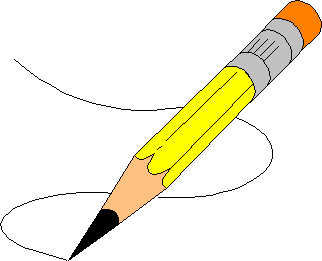 Наш адрес: 353800, Краснодарский край, Красноармейский район ст.Полтавская, улица Красная 90-аТелефон: 8-861-65-3-10-08 
E-mail: mdsk60@mail.ru
https://дс60полтавская.рф/item/765374#/